Planungsuhr 
zum Medienwettbewerb
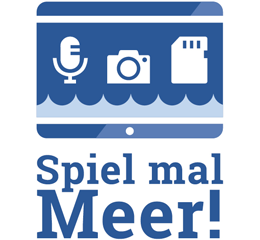 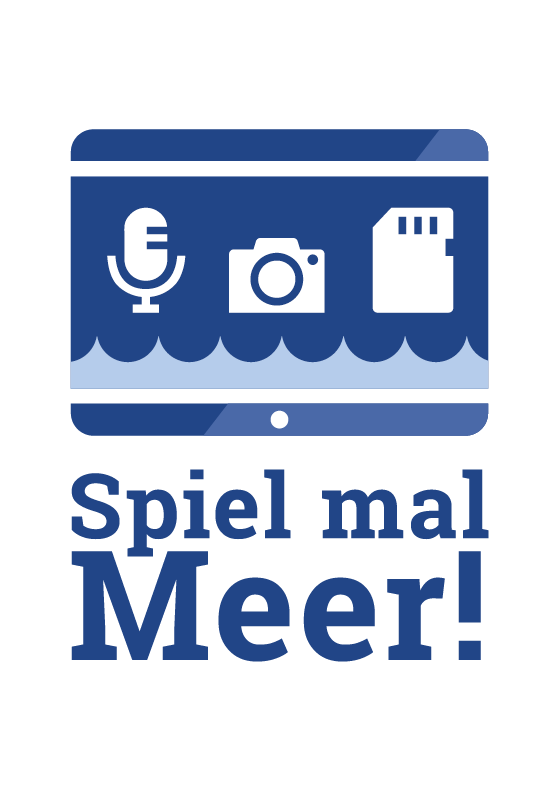 Planungsuhr
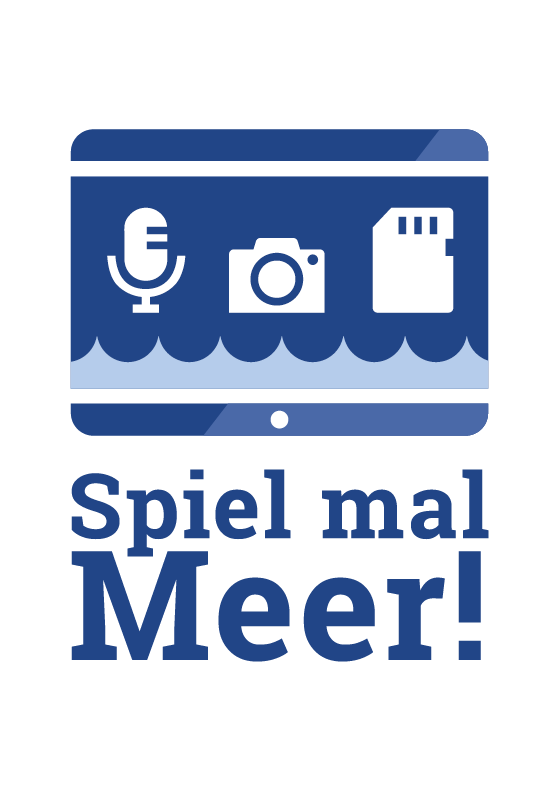 Einstieg                      in das Thema
Worum geht’s eigentlich bei „Spiel mal Meer!“?
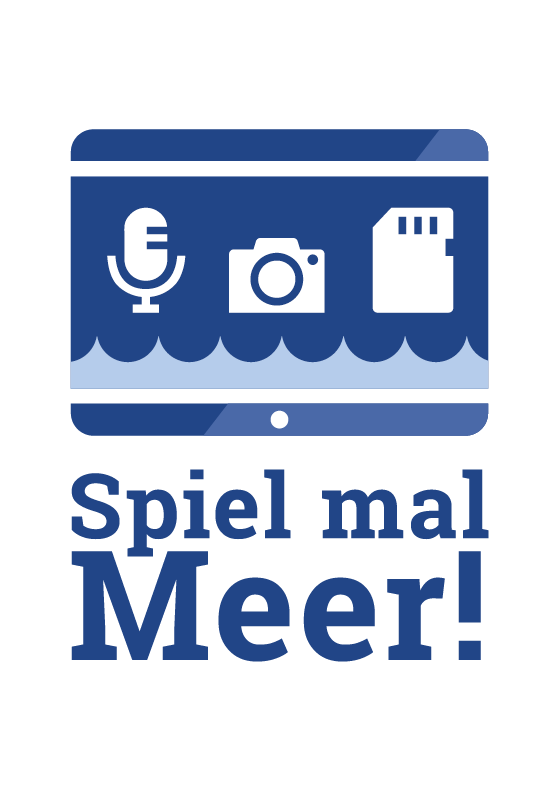 Aus dem Pool von vorgegebenen Forschungsfragen wählt ihr pro Gruppe eine Frage aus, die ihr bearbeiten möchtet.
Auswahl der Forschungsfrage
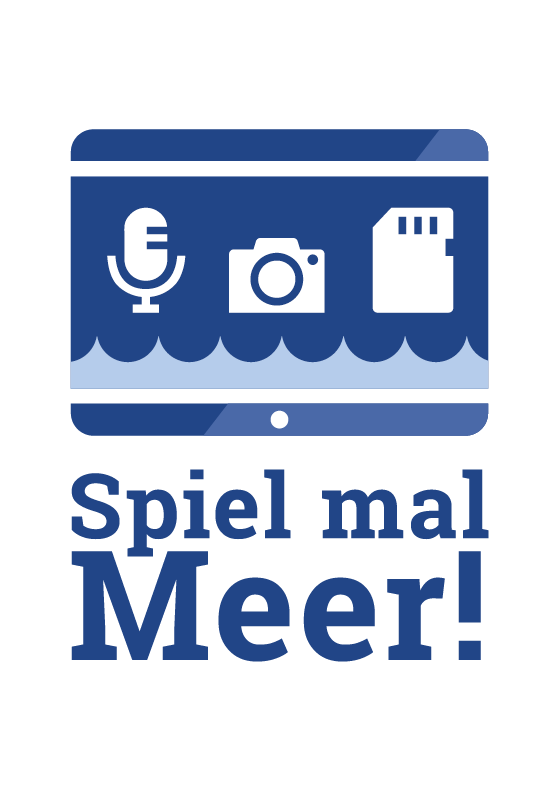 Um eure Forschungsfrage zu beantworten, bearbeitet ihr zunächst sechs Unterfragen. Diese sind im Online-Spiel in einem Kachelsystem angeordnet. Eure Antworten gebt ihr in Form von Medienbeiträgen.
Frage?
Antwort!
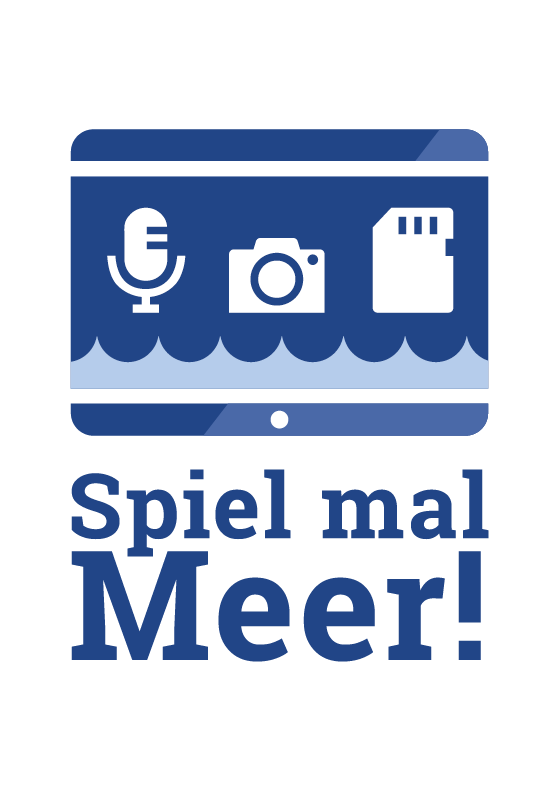 Forschungsfrage: …
Worum geht es?
Hier eure Antwort hochladen!
Was hat das Thema mit uns zu tun?
Hier eure Antwort hochladen!
Was sagen Experten dazu?
Hier eure Antwort hochladen!
Was kann ich tun?
Hier eure Antwort hochladen!
selbst formulierte Unterfrage
Hier eure Antwort hochladen!
selbst formulierte Unterfrage
Hier eure Antwort hochladen!
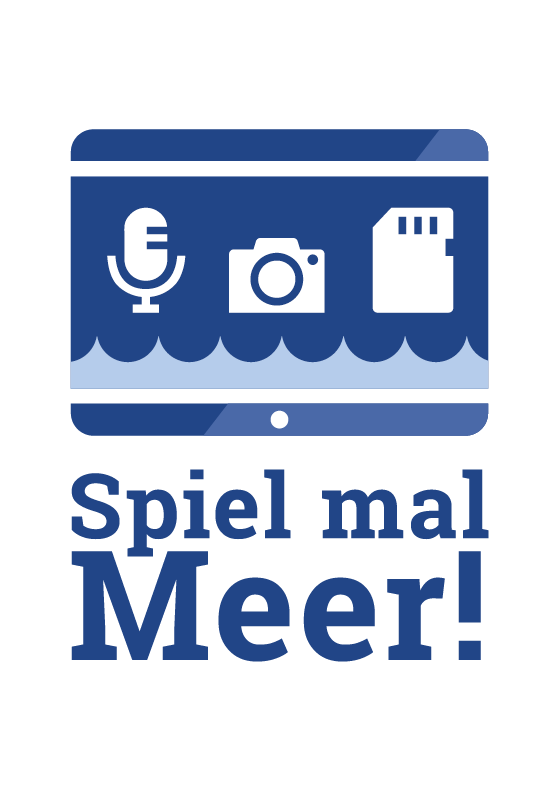 Hier überlegt ihr euch: Worum geht’s bei unserer Forschungs-frage? Wo bekommen wir unsere Infos her und wie lange brauchen wir für die Bearbeitung? Welche Medien können wir nutzen und haben wir die nötigen Ressourcen?
Planung der Forschung
Inhalt
Zeiten
Medien
Ressourcen
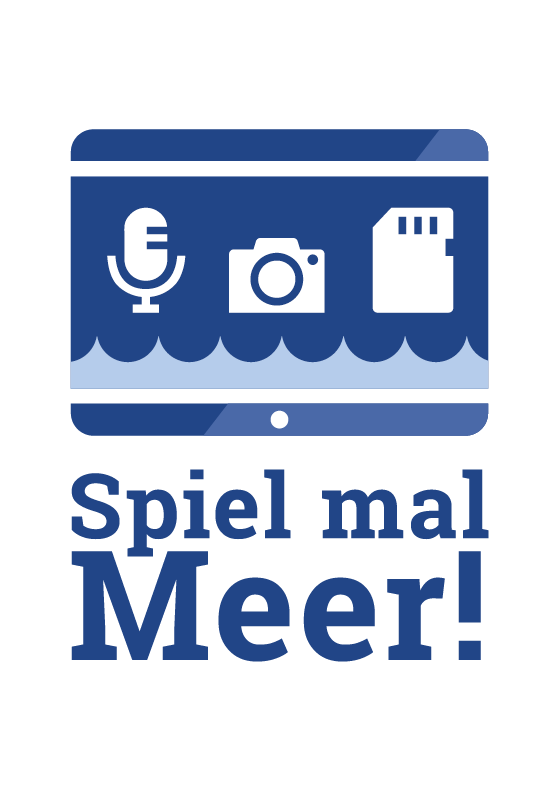 Jetzt geht’s an die Forschung! Recherchiert und holt die nötigen Informationen ein, um Antworten auf eure Unterfragen zu finden. Plant danach, wie ihr eure Antworten konkret als Medienbeiträge aufbereiten könnt.
Forschungsphase                                                                       
inhaltliche und mediale  Erschließung
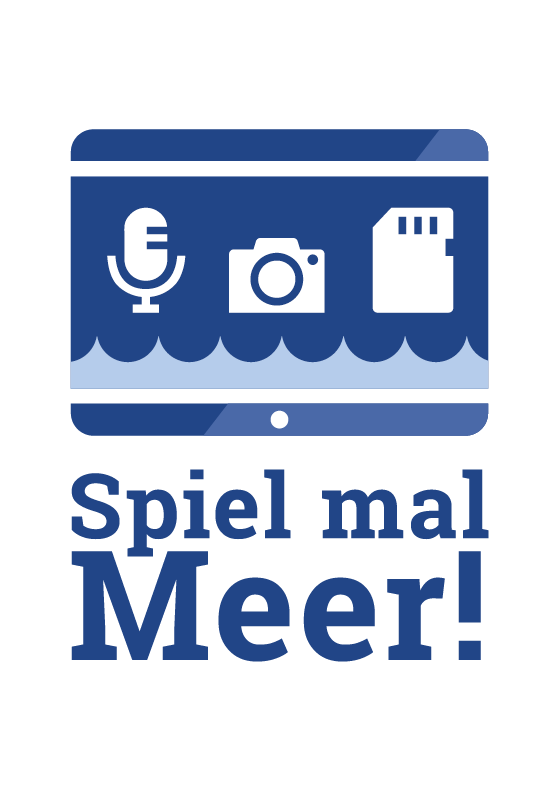 Jetzt geht’s los! 
	Ihr erstellt eure medialen Antworten zu den sechs Unterfragen. Filmt, fotografiert, zeichnet…
Mediale Gestaltung der sechs Beiträge
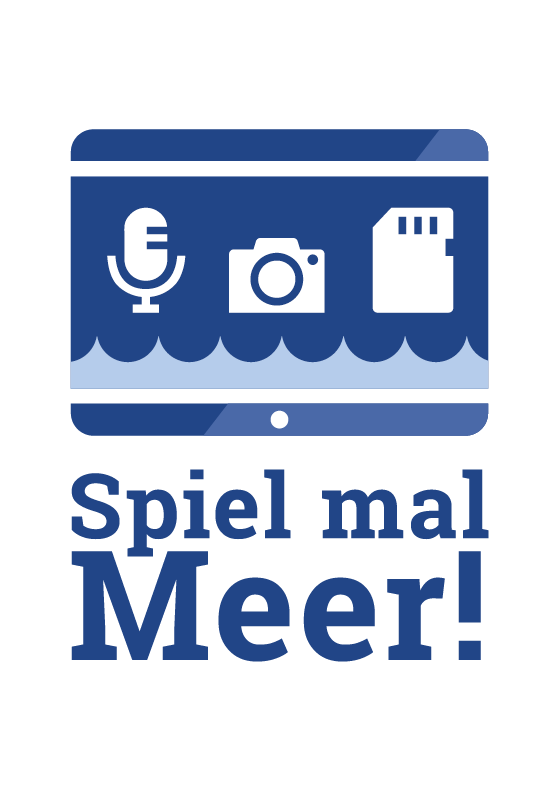 Mit euren persönlichen Login-Daten ladet ihr eure Beiträge auf der Webseite von „Spiel mal Meer!“ in die Kacheln hoch.
Hochladen             der sechs Medienbeiträge
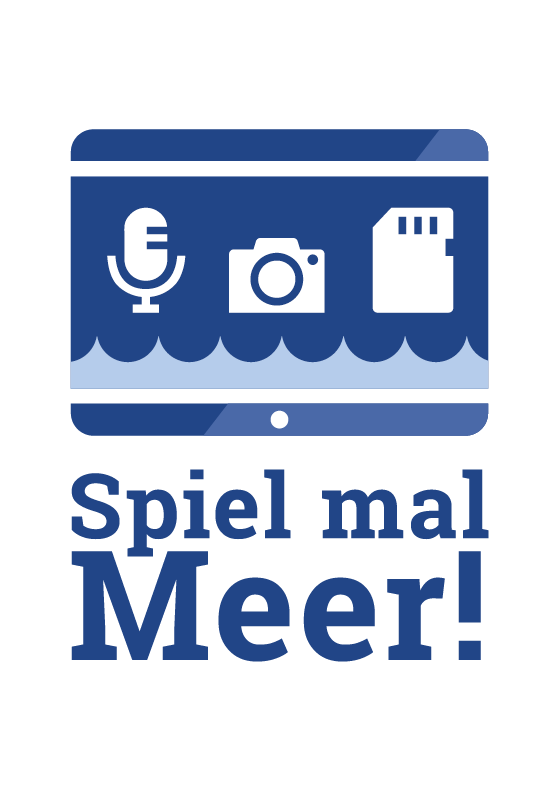 Präsentation & Auswertung     im Unterricht
Ihr präsentiert eure Beiträge dem Rest der Klasse. Dabei könnt ihr euch gegenseitig unterstützen, indem ihr Verbesserungsvorschläge zu anderen Beiträgen macht.
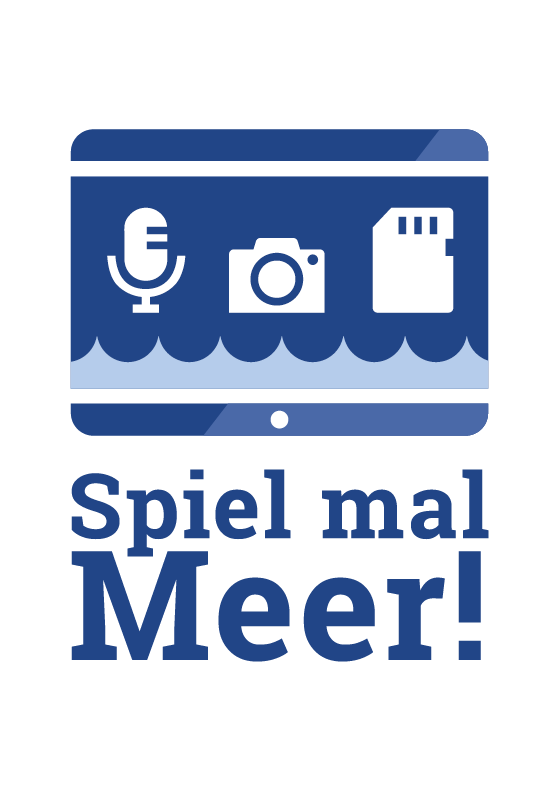 Einreichung          des kompletten Spiels
Wenn ihr alle sechs Fragen beantwortet habt und im Online-Spiel alle Kacheln ausgefüllt sind, reicht euer Spiel fristgerecht ein. Danach könnt ihr an euren Beiträgen nichts mehr ändern!
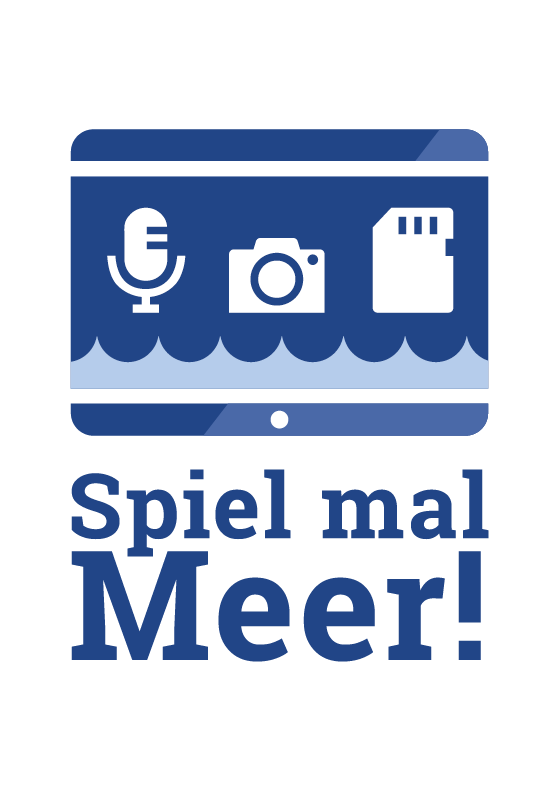 Die Planungsuhr
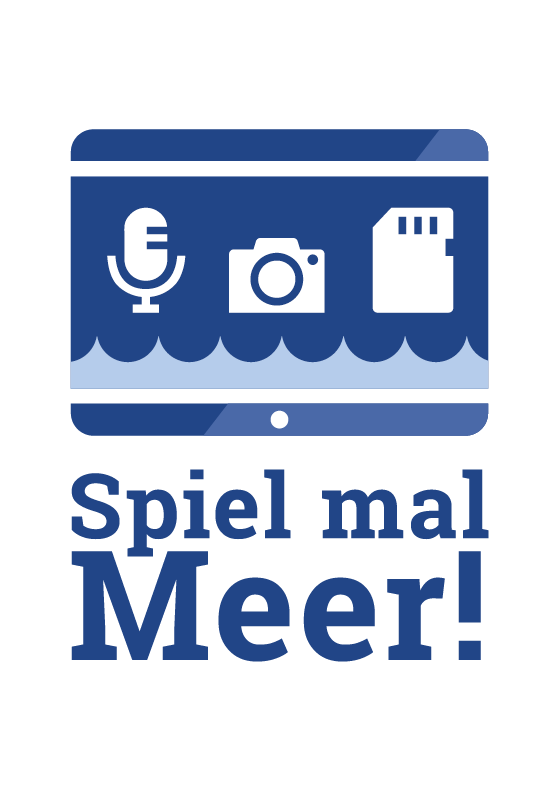 Viel Spaß!
www.spielmalmeer.de